Ben and Blake 2016
Spain presentation
Bull running festival July
Bull running is dangerous because  people can die because of the bull after the chase the bull dies
Christmas in Spain
A MASSIVE COOKIE    HOUSE IN SPAIN
Amazing decorations in Spain
The tomato festival is on the last Wednesday in august
A medieval festival when: 15 July
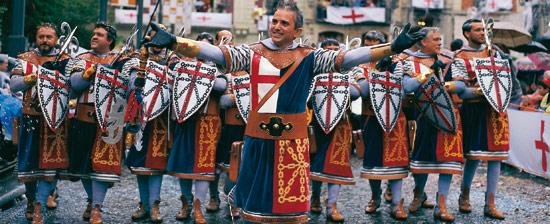 Football festival in Barcelona when :July
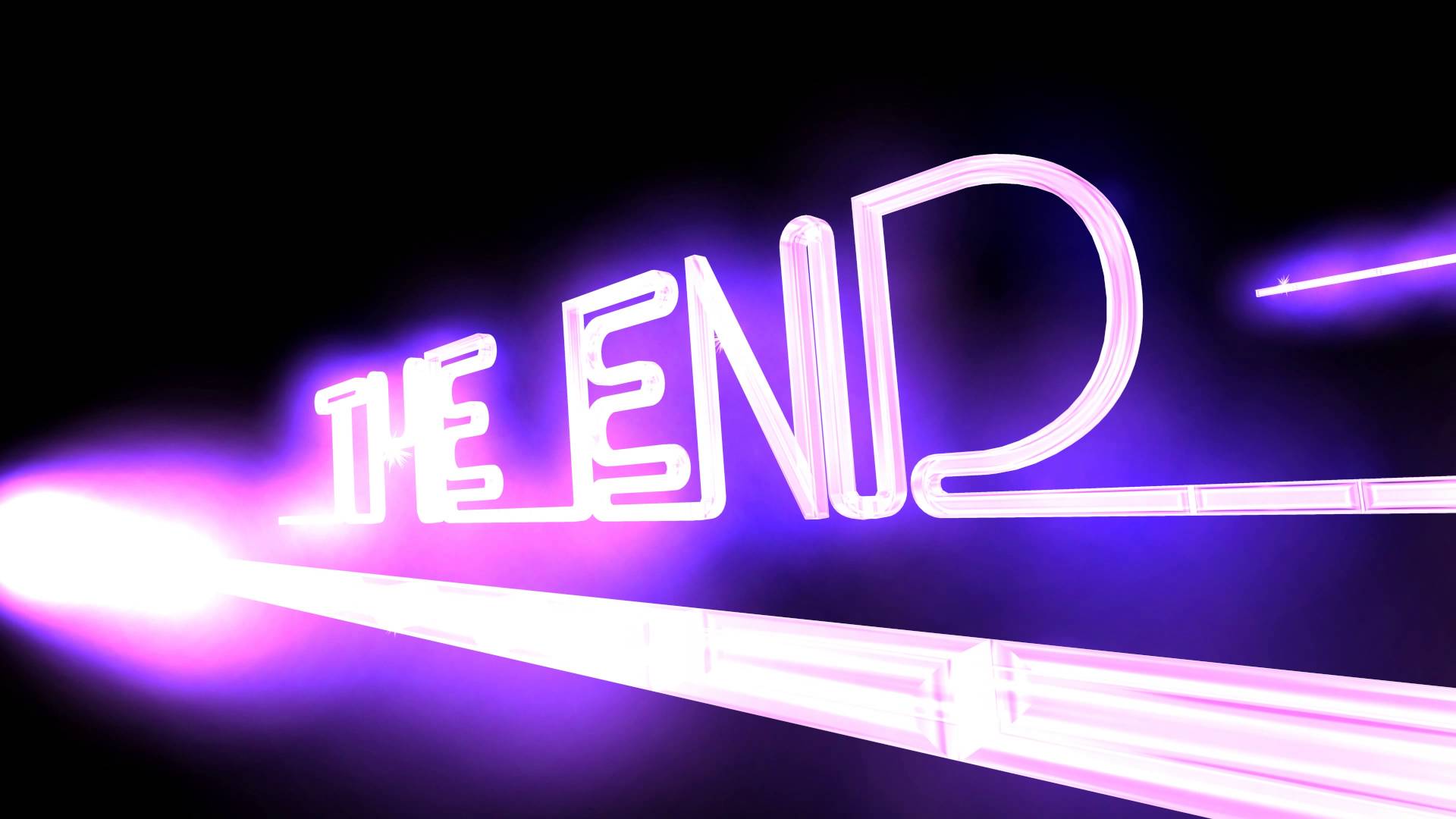